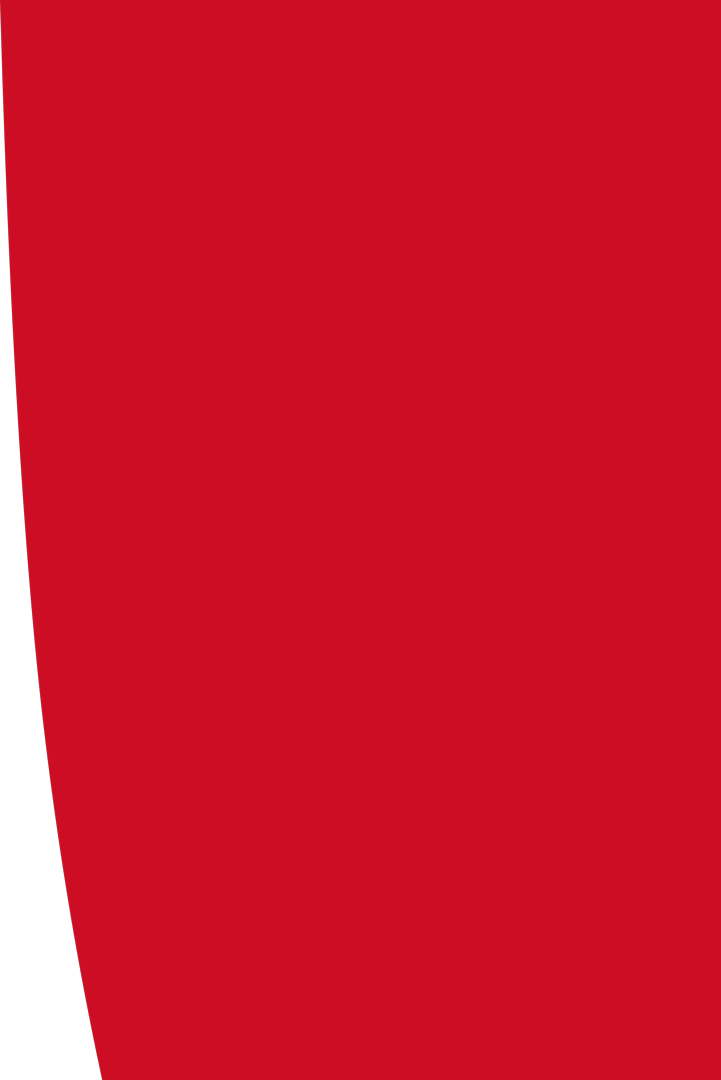 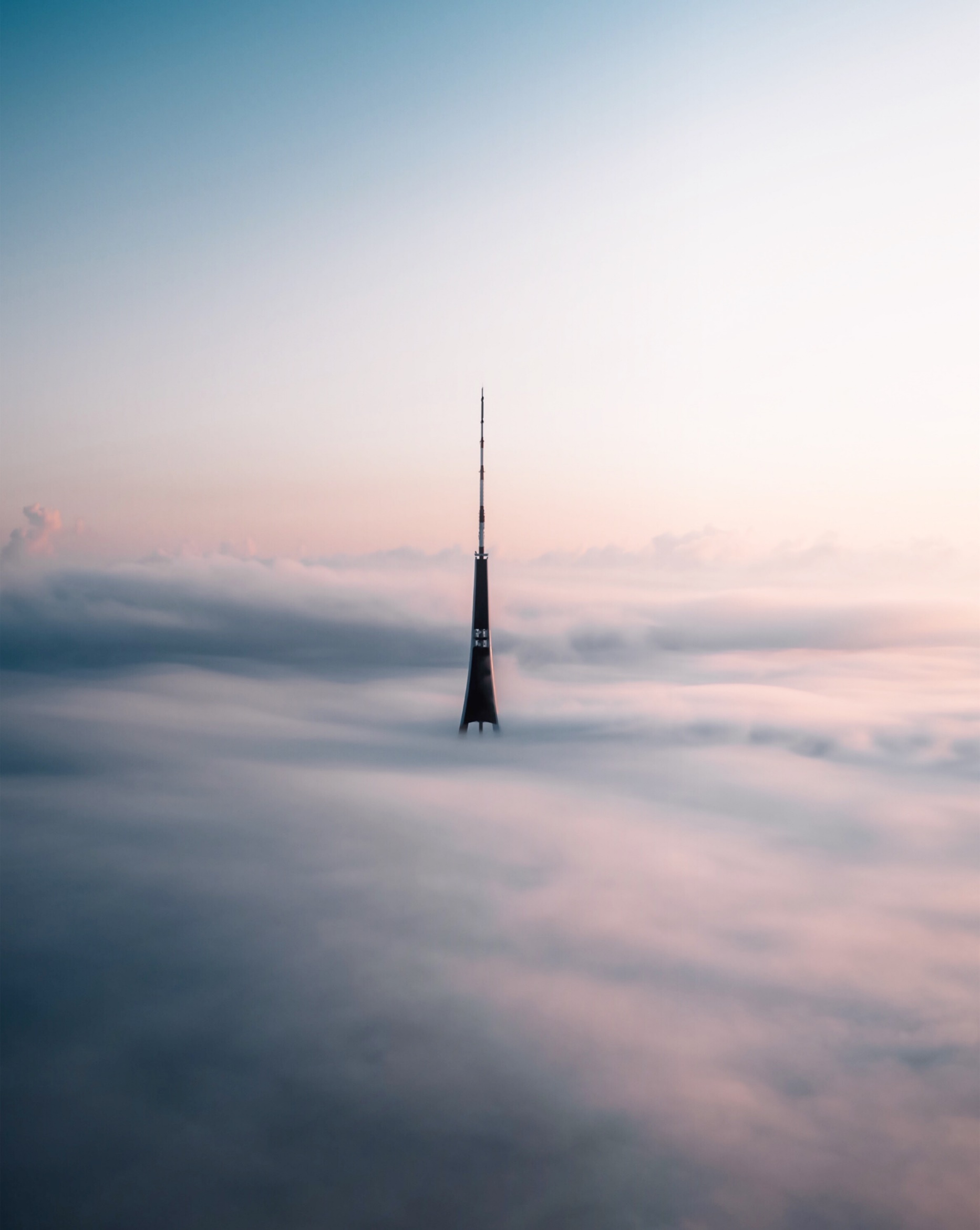 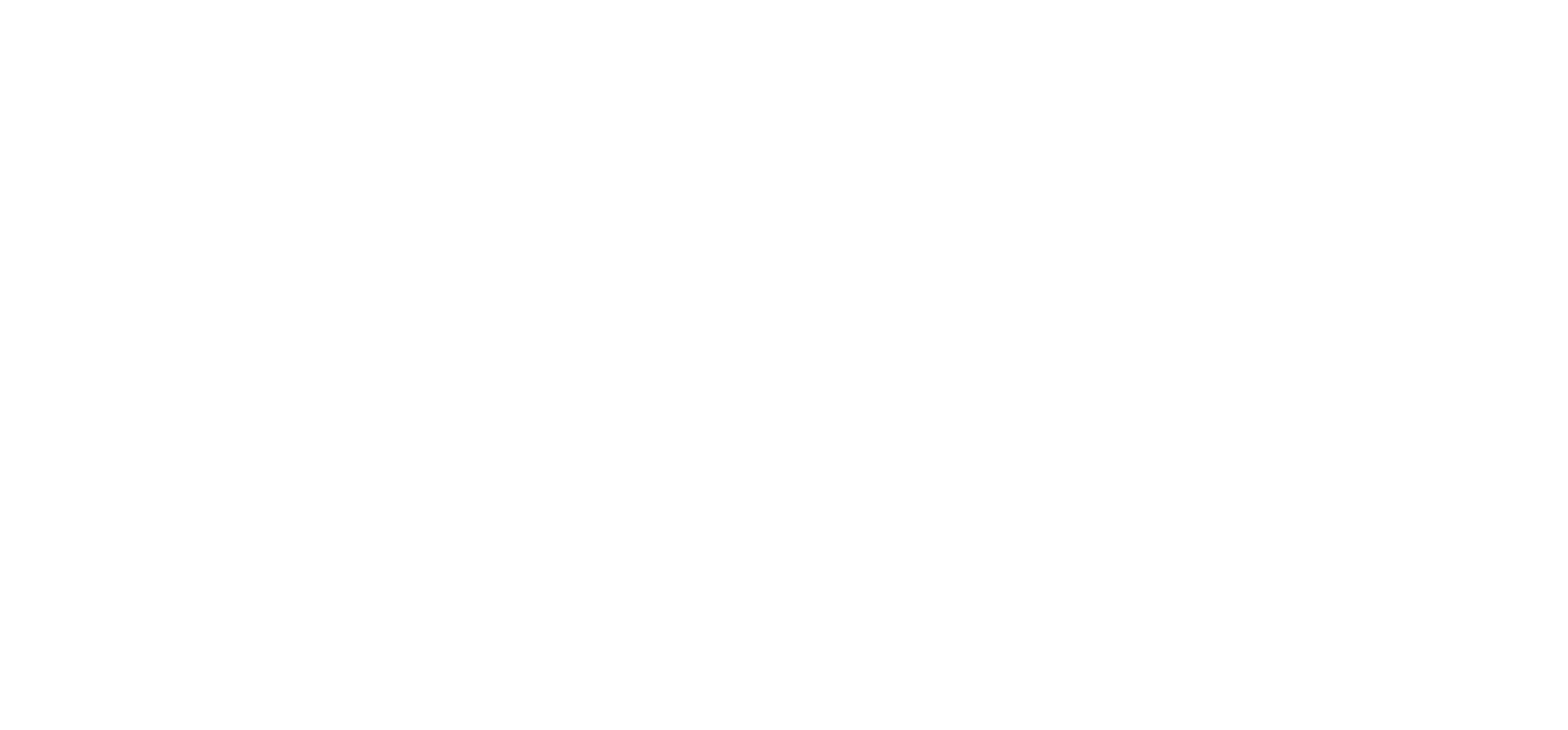 eParaksts
pakalpojumu piekļūstamība
Jolanta Lapa | LVRTC | Pakalpojumu vadītāja
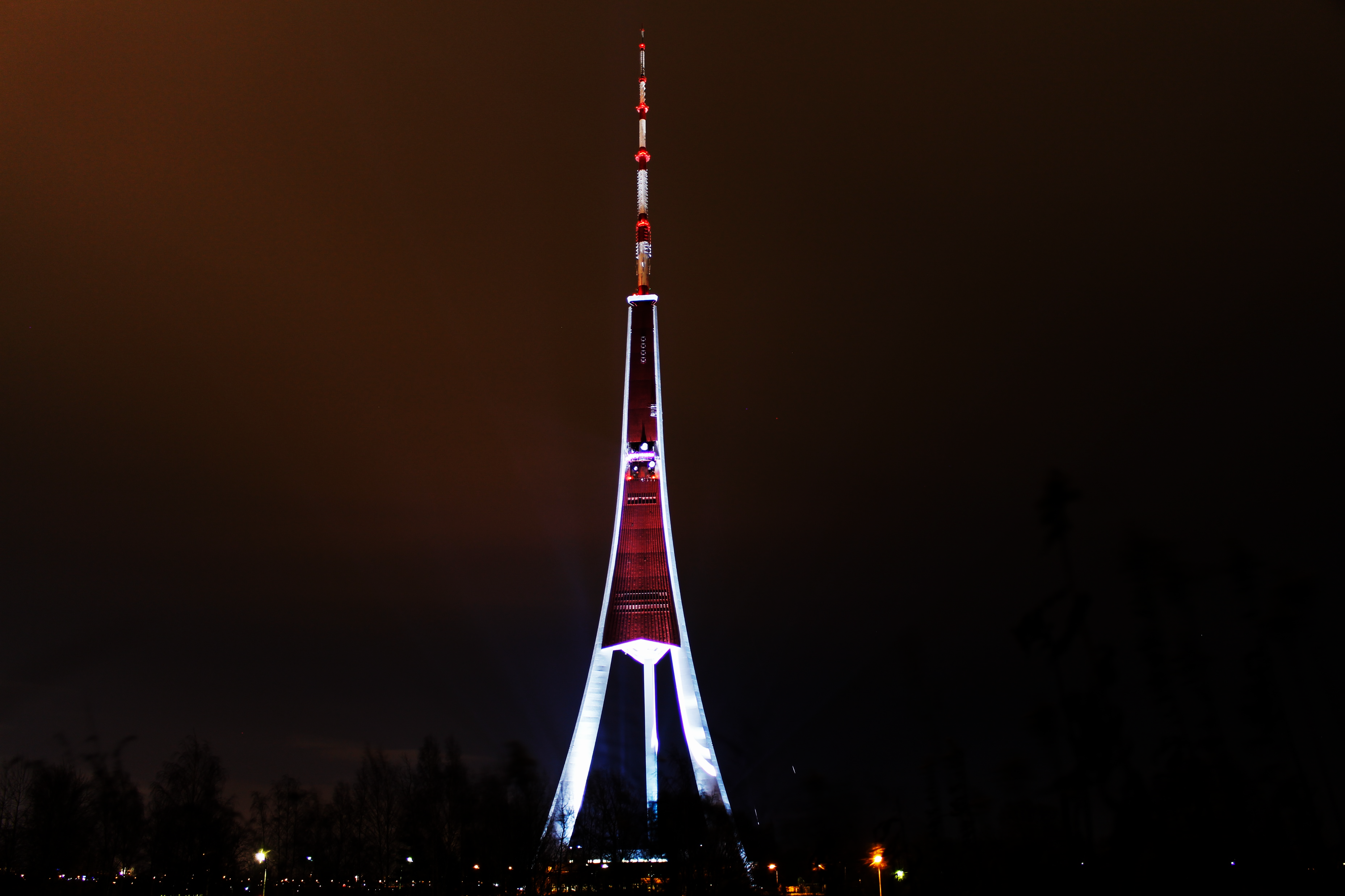 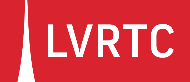 SATURS
eParaksts pakalpojumu piekļūstamības prasību ietvars 
eParaksts rīku un risinājumu piekļūstamības novērtējums
Ceļa karte piekļūstamības uzlabojumiem 2024.-2026.
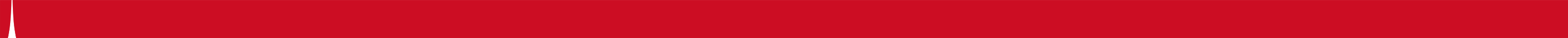 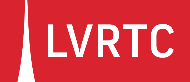 Tīmekļvietnēm :  eparaksts.lv; eidas.eparaksts.lv; developers.eparaksts.lv

Ministru kabineta 2020. gada 14. jūlija noteikumi Nr. 445 "Kārtība, kādā iestādes ievieto informāciju internetā".
VARAM vadlīnijas iestāžu tīmekļvietnēm noteikto piekļūstamības prasību ievērošanas ietekmes izvērtēšanai un nesamērīgā sloga pamatošanai
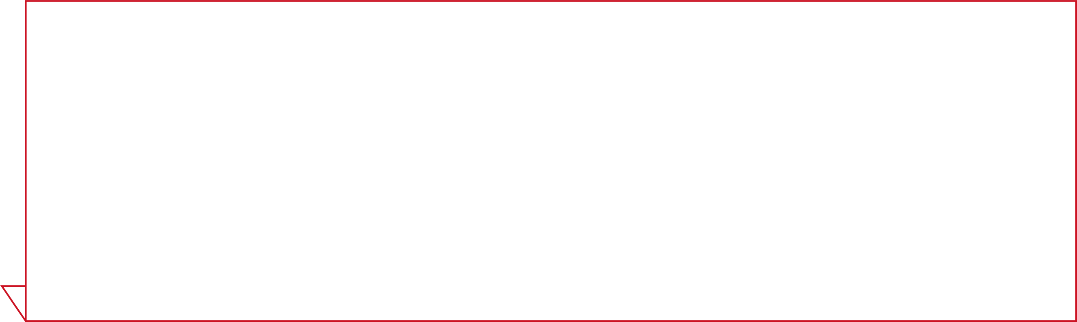 ePARAKSTS PAKALPOJUMU PIEKĻŪSTAMĪBAS PRASĪBU REGULĒJUMS UN PIELIETOTĀS PRAKSES.
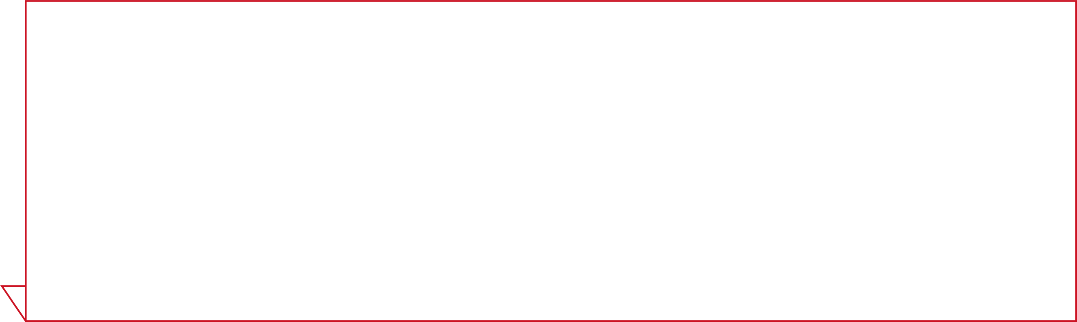 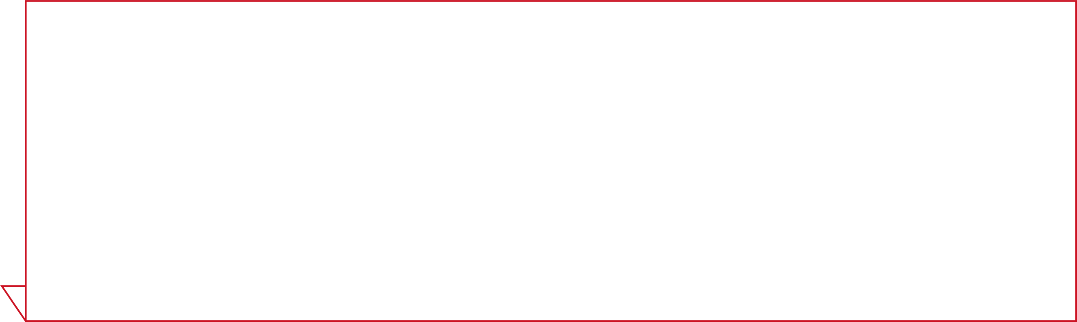 Prakses: 

eParaksts piekļūstamības prasību bibliotēka 
Vieglā valoda 
Vienkāršā valoda 
W3C WAI (The World Wide Web Consortium's Web Accessibility Initiative) – tīmekļa
piekļūstamības iniciatīva, kuras mērķis ir uzlabot globālā tīmekļa piekļūstamību personām ar
invaliditāti.
WCAG (Web Content Accessibility Guidelines) – tīmekļa satura piekļūstamības vadlīnijas.
Pakalpojumiem :
Eiropas Parlamenta un Padomes Direktīva (ES) 2019/882 (2019. gada 17. aprīlis) par produktu un pakalpojumu piekļūstamības prasībām

LR Preču un pakalpojumu piekļūstamības likums.

Apvienoto Nāciju Organizācijas Konvencija par personu ar invaliditāti tiesībām
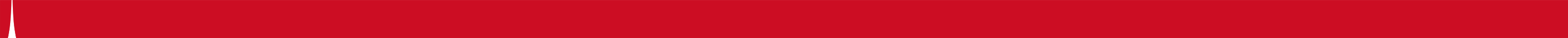 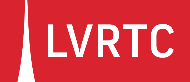 Piekļūstamība novērtēta izmantojot  VARAM izstrādātās vadlīnijas  un  W3C WAI , WCAG labās prakses 

Pakalpojumiem, kas veidoti uz jaunām tehnoloģiskām platformām piekļūstamība augstāka.
eParaksts rīku piekļūstamības novērtējums*  
 (uz 25.10.2023)
WWW.EPARAKSTS.LV 
Klientu apklpošanas portāls
(2011)
DEVELOPERS.EPARAKSTS.LV 
Dokumentācijas portāls izstra’da’tājiem
EPARAKSTS MOBILE
LIETOTNE
EIDAS.EPARAKSTS.LV
EID KARTE
(2018)
(2015)
(2023)
(2017)
Parakstitājs  3.0  datorprogramma
(2013)
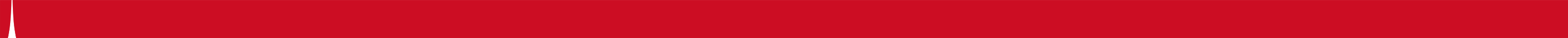 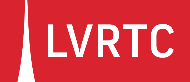 Eparaksts PAKALPOJUMU PIEKĻŪSTAMĪBAS UZLABOJUMU CEĻA KARTE .
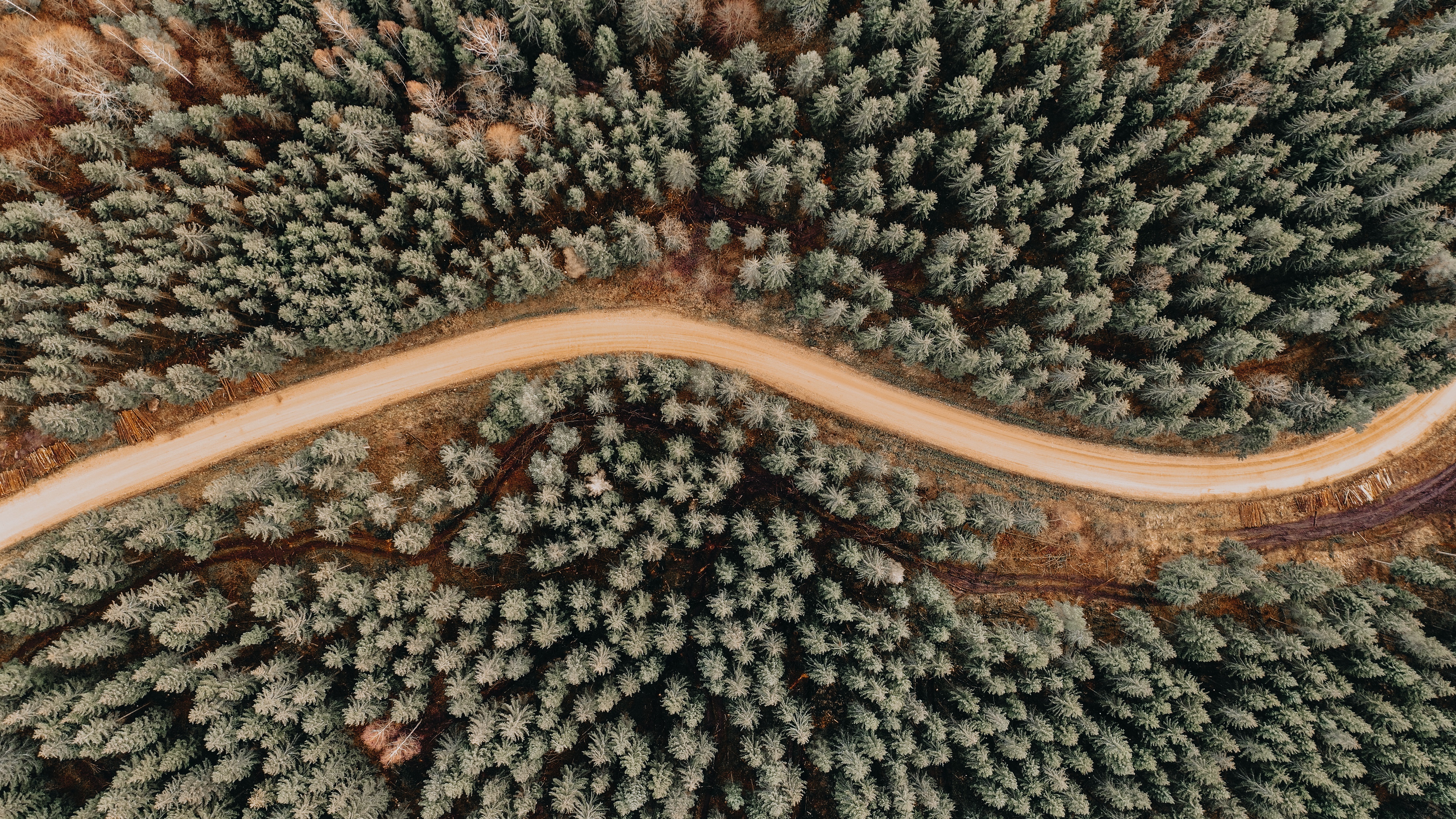 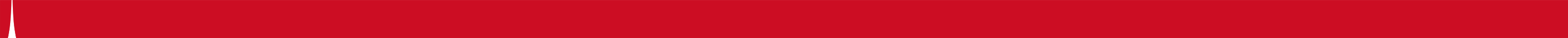 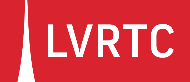 PIEKĻŪSTAMĪBAS VADLĪNIJAS
Vienotu piekļūstamības un labas prakses vadlīniju izstrāde un ieviešana sadarbībā ar VARAM, Finanšu asociāciju , Latvijas Telekomunikāciju asocoāciju u.c
 Pieejas  «neko par mums bez mums» praktizēšana -  veidojot un veicinot  sadarbību un kontaktus ar dažādām nevalstiskajām organizācijām un pārstāvjiem, kuras pārstāv un aizsargā personu intereses un tiesības
2023



eParaksts pakalpojumu piekļūstamības bibliotēka
2024 



eParaksts piekļūstamības vadlīniju izstrāde un ieviešana  digitālajiem un klātienes pakalpojumiem
2025
2026
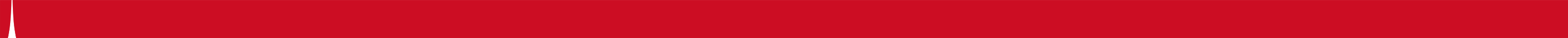 ePARAKSTS PAKALPOJUMU PIEKĻŪSTAMĪBAS UZLABOJUMU CEĻA KARTE
www.eparaksts.lv
www.eidas.eparaksts.lv
www.developers.eparaksts.lv
eParaksts mobile lietotne
eID karte
Parakstītājs 3.0  progr.